Консультация логопеда  для родителей: 
  
«Занимаемся дома  в период самоизоляции»
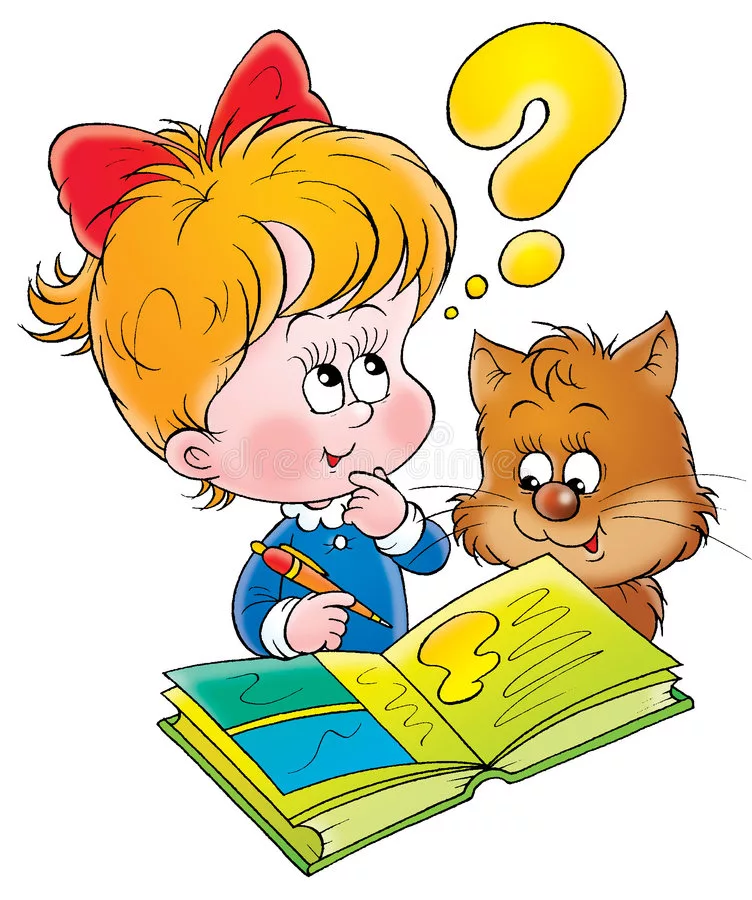 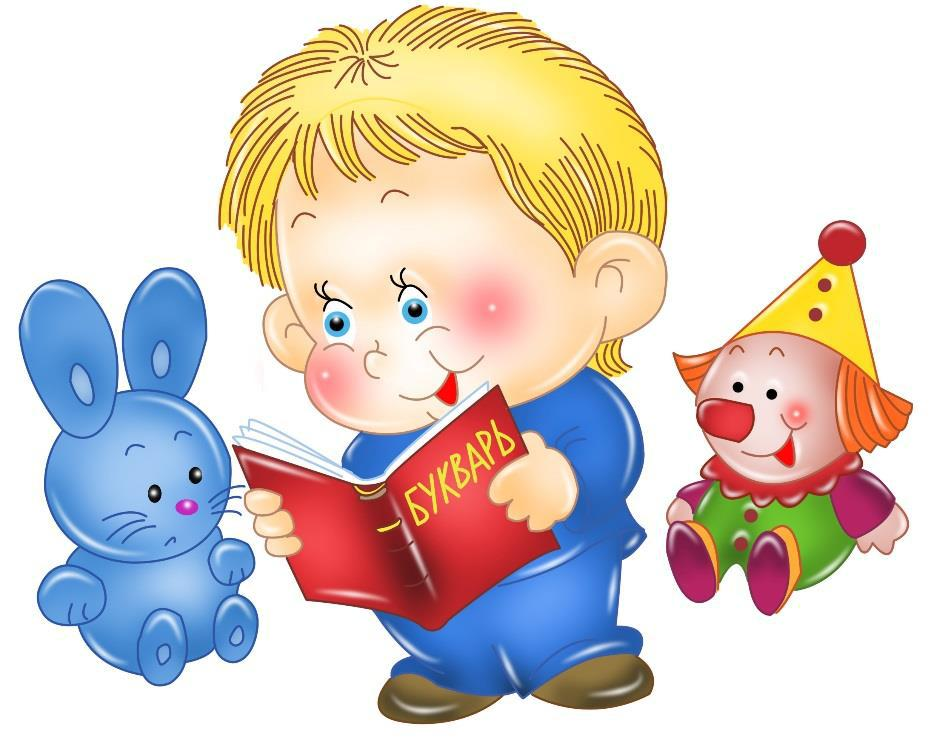 Уважаемые родители!

В этом учебном году была проделана большая работа по преодолению нарушений речевого развития. Весь учебный год велась работа над звукопроизношением, обогащением словарного запаса, развитием связной речи, фонематического слуха, а также работа по развитию памяти, мышления, внимания, самоконтроля и мелкой моторики. Была проведена работа на дифференциацию (различение) согласных, имеющих сходство в произношении с целью предотвращения дальнейших ошибок на письме.
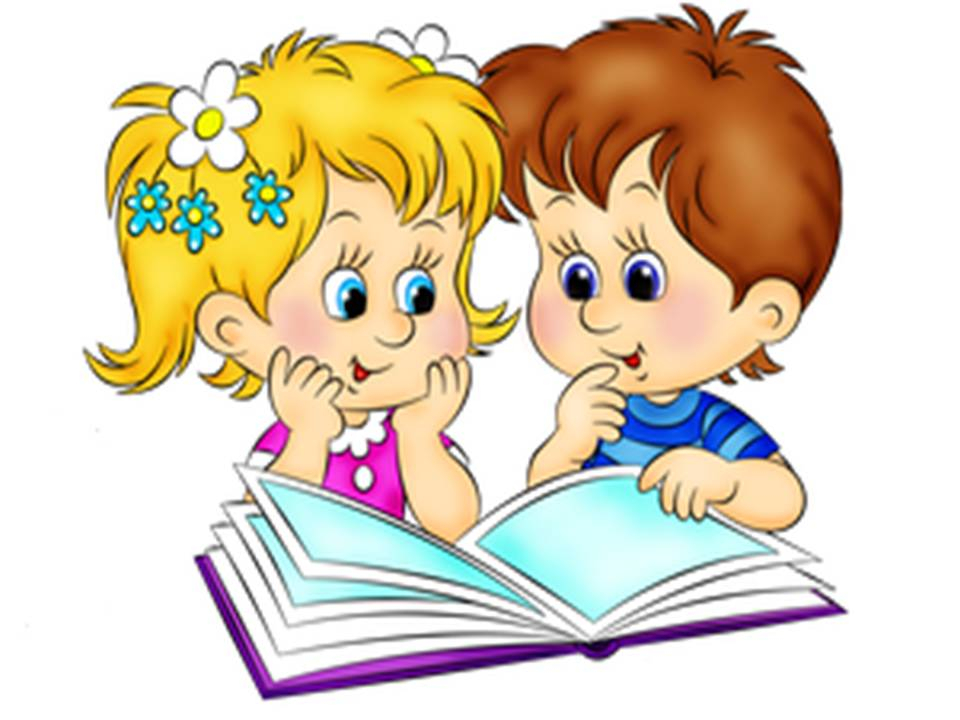 В связи с внеплановыми затянувшимися каникулами, родителям детей, которые занимались с логопедом, и сейчас нельзя забывать о занятиях. Важно помнить, что сформированные в течение учебного года навыки (выработанные артикуляционные уклады, поставленные звуки, выученные стихи, пальчиковые игры) за этот период могут, как укрепиться и войти в привычный стереотип, так и потеряться. Потому этот период нужно использовать для закрепления пройденного материала. Особенно это касается детей, которые в этом году идут в школу.
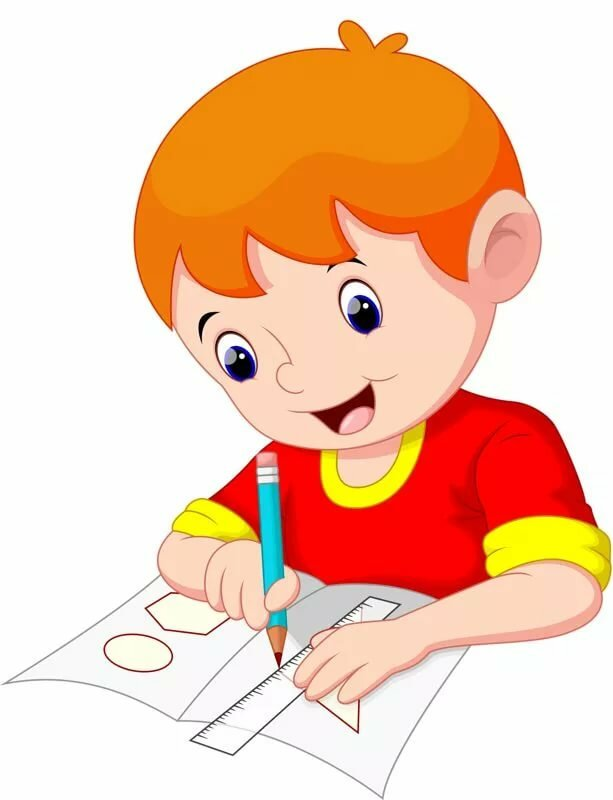 Не стоит забывать и о книгах. Читайте больше. Пусть ребёнок перескажет вам рассказ, подумает и скажет, что он думает о поступках героев, выскажет своё мнение, попытается рассуждать. Тем самым связная речь будет постоянно развиваться, а словарный запас вашего ребёнка станет богаче. Чаще говорите с ребёнком и не только на бытовом уровне, следите за собственной речью, избегайте слов-паразитов, ведь дети очень часто копируют речь родителей, их манеру общения.
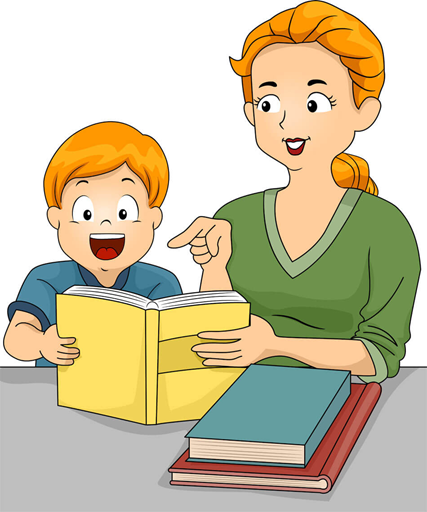 Предложите ребёнку игры, которые тренируют силу и длительность выдоха:

Пускать мыльные пузыри через соломинку (разводить детский шампунь)
Надувать воздушные шарики
Стараться надувать надувные игрушки, круги, мячи
Дуть на детские флюгера.
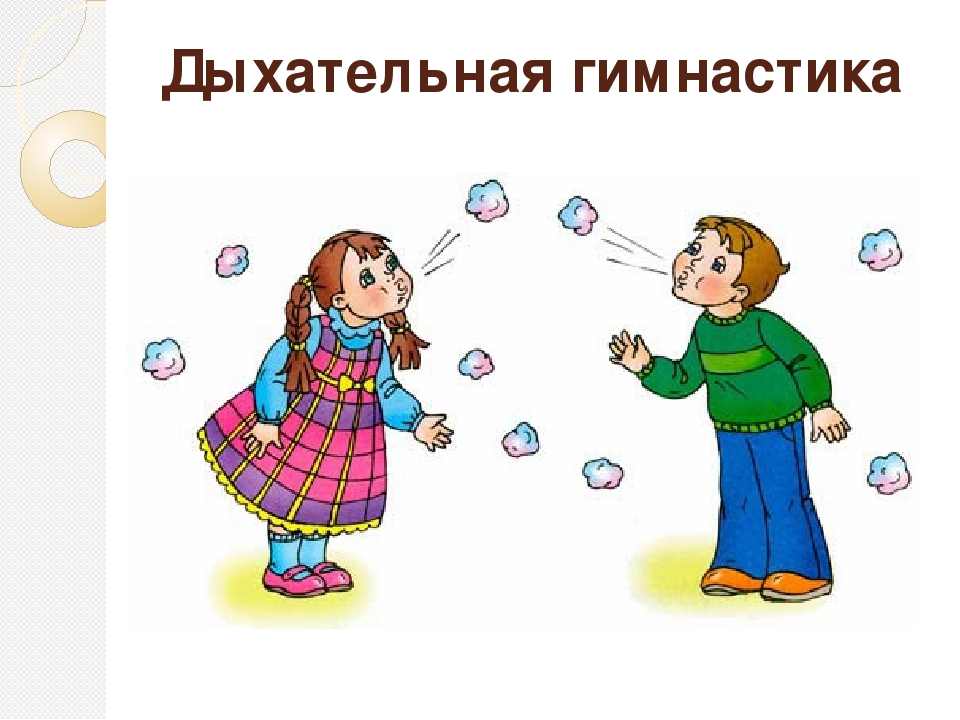 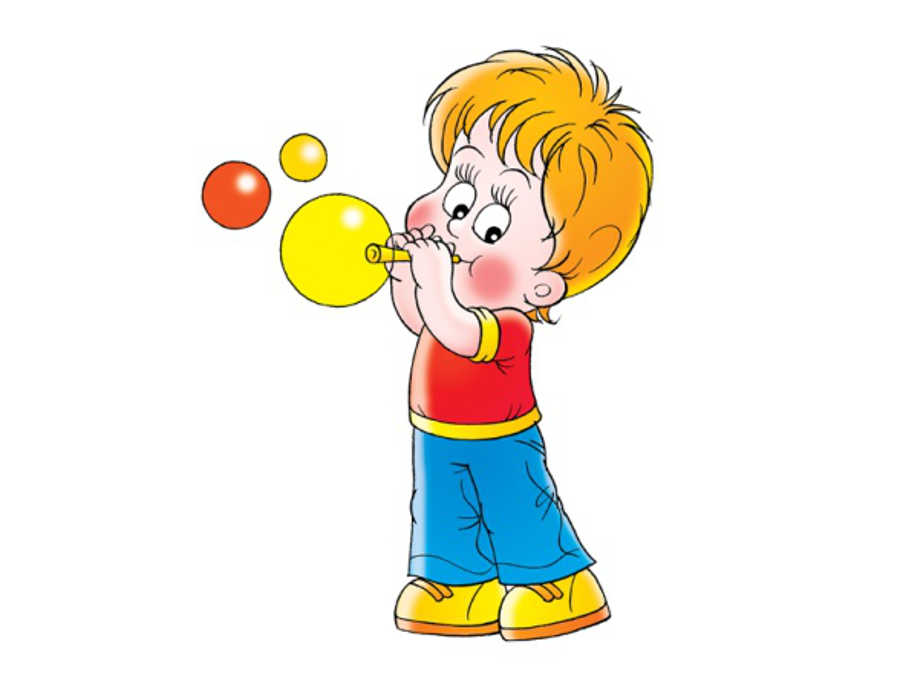 Развитию мелкой моторики способствуют следующие действия:
Самообслуживание (молнии, кнопки, пуговицы, шнурки)
Выкладывать рисунки из камней (шишек, спичек, круп)
Играть с мячами и мячиками (бросать, ловить, бить в цель)
Вырезание
Собирать мозаики, конструкторы, пазлы
Перебирать крупы
Раскрашивать раскраски цветными карандашами
Складывать простые игрушки из бумаги (оригами)
Вышивать (крупным крестиком)
Плести из бисера
Лепить из пластилина, пластика, теста.
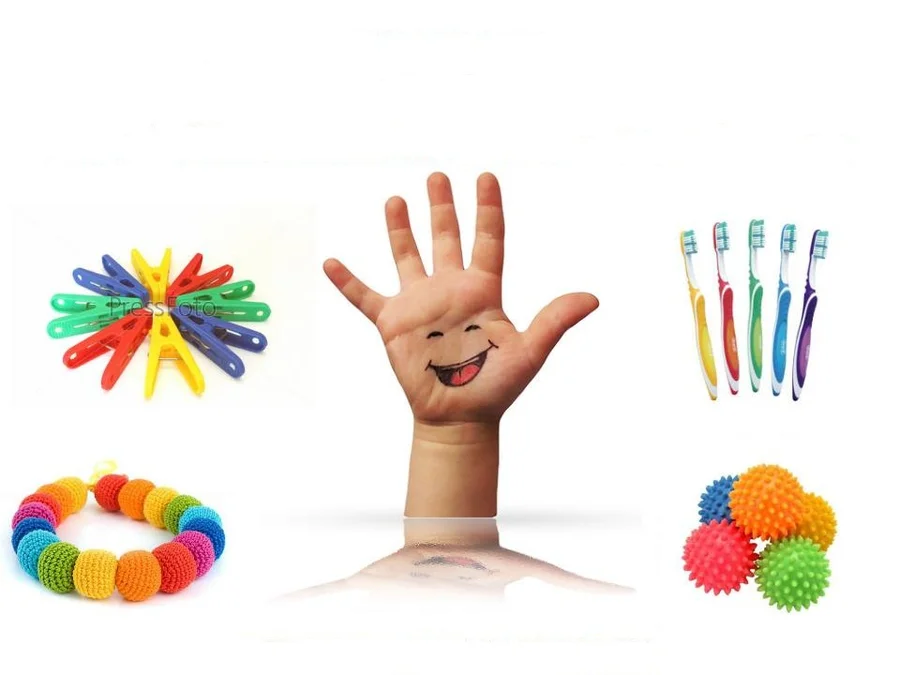 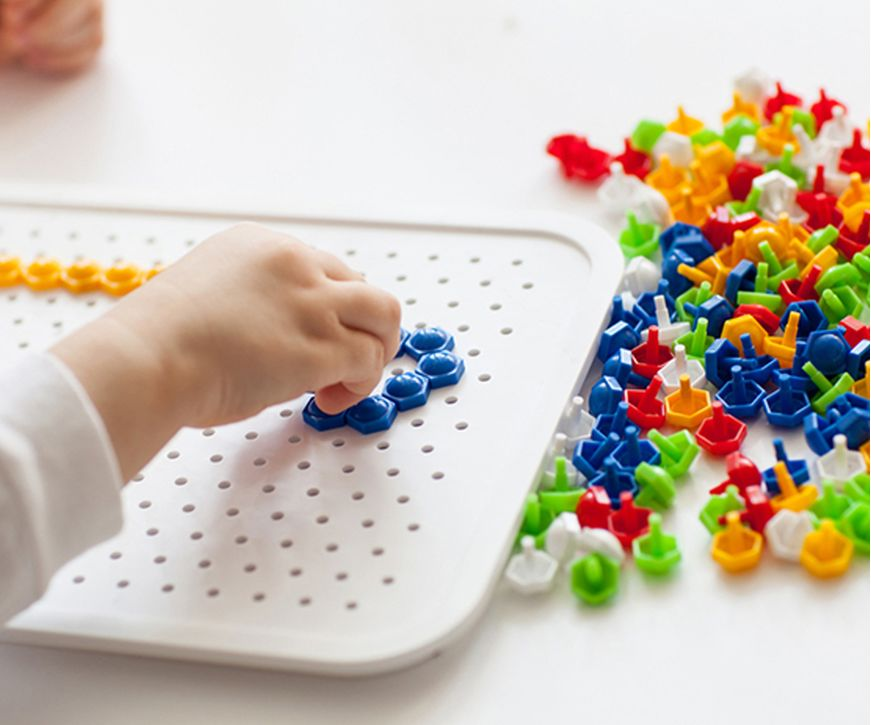 Очень важно продолжать развивать мышцы речевого аппарата (неспецифического):

Жевать мясо (а не только сосиски и котлеты)
Жевать сырые овощи (морковь, редис, огурцы) и фрукты (яблоки, груши…)
Лизать языком с блюдца варенье, сметану, йогурт – для распластывания языка
Полоскать рот
Жевать боковыми зубами
Сосать сухарики из хлеба, булки (солёные)
Лизать эскимо, леденцы.
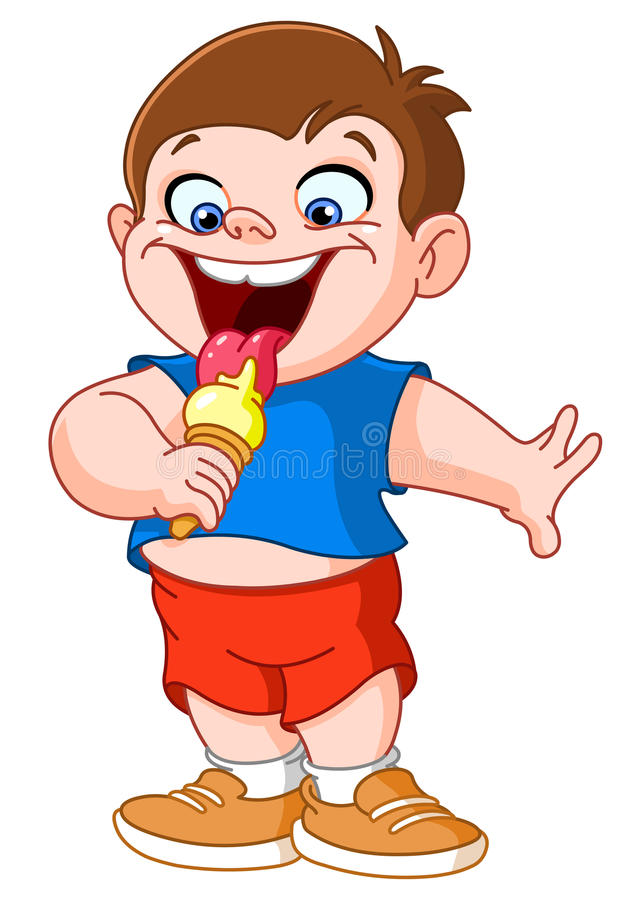 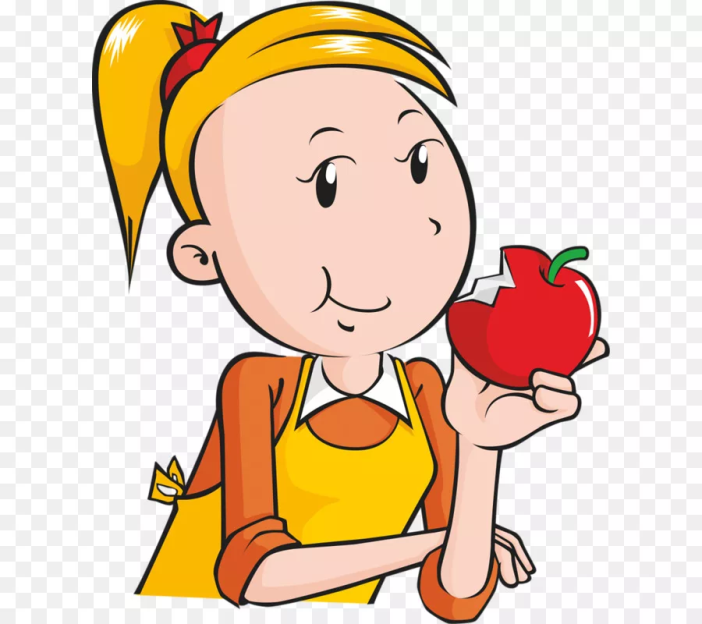 И НЕ ЗАБЫВАЕМ ПРО АРТИКУЛЯЦИОННУЮ ГИМНАСТИКУ!!!!!
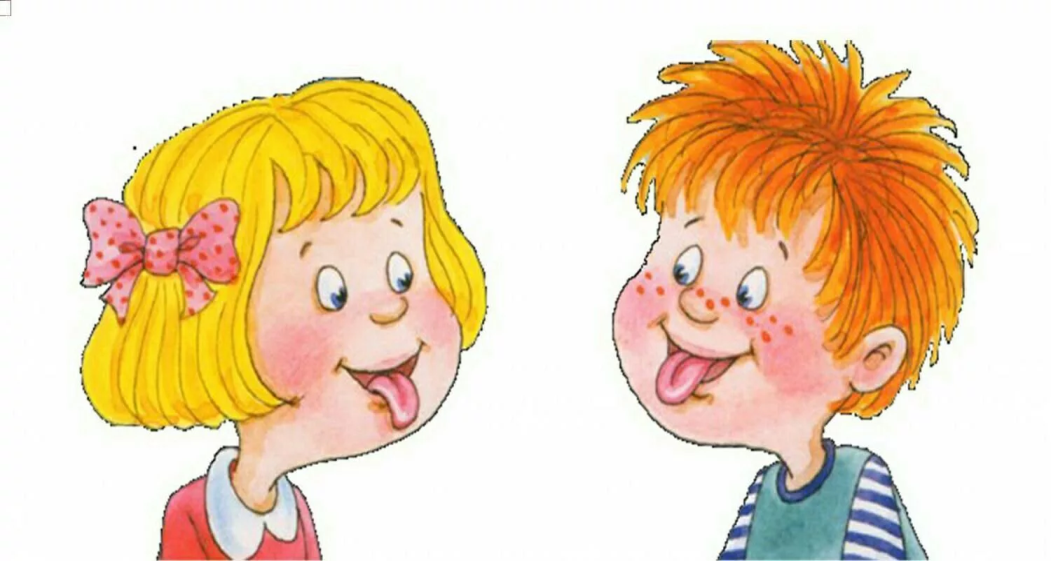 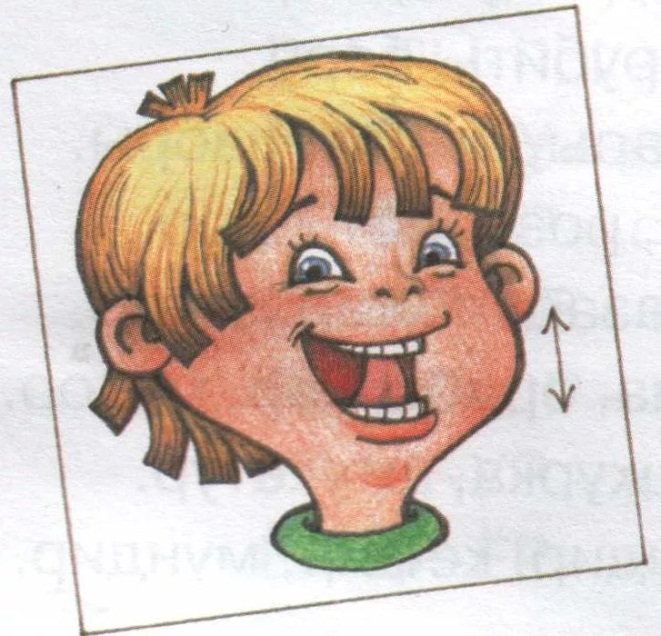 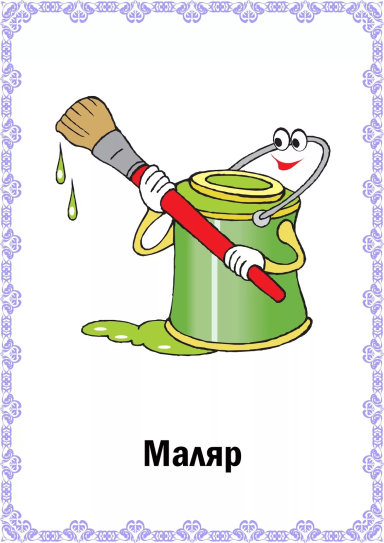 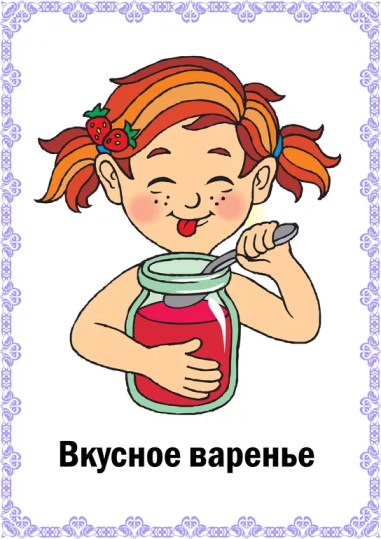 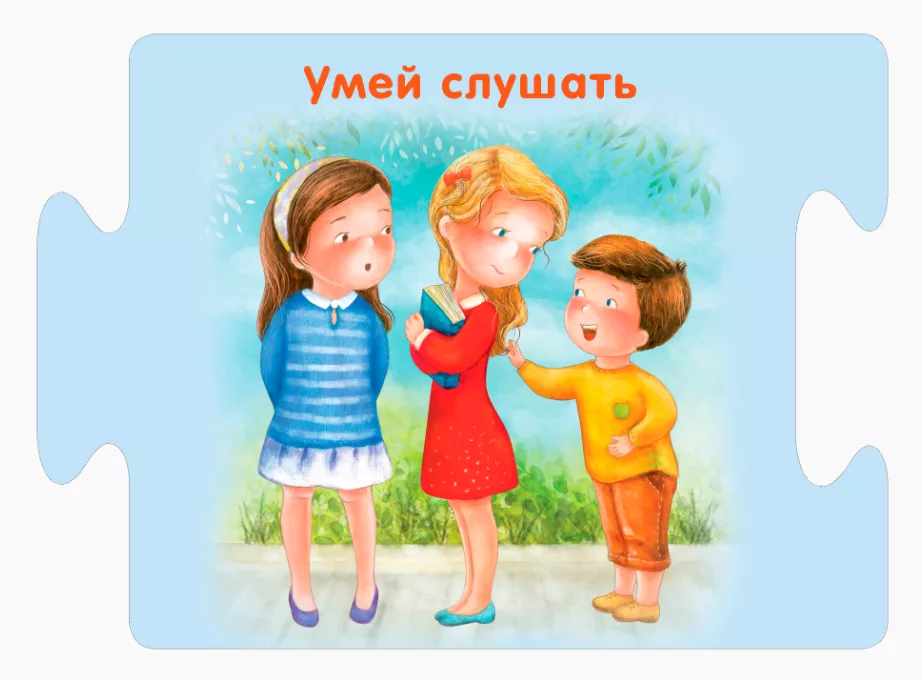 Играем, развивая фонематические процессы:

Повтори за мной (слоговые дорожки – па – ба – па, та-да-та и т.д)
Назови первый (последний) звук в слове
Где спрятался звук - в начале? В середине? В конце? - ищем звук [Л] в слове ЛОПАТА, КОЛПАК, КОЛ.
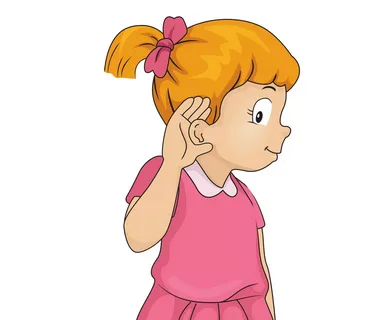 И в любое время поговорите с ребёнком. 
Эти игры способствуют развитию грамматического строя речи, связной речи.
Скажи наоборот (высокий-низкий)
Посчитаем (1 рыба, 2 рыбы, 5 рыб)
Скажи ласково (птица – птичка, ковер – коврик)
Один – много (стул – стулья, много стульев; дом – много домов)
Словообразование (напр.: стол из дерева – какой? – деревянный)
Подбирать определения (Какие бывают собаки: большие, служебные …)
Игра «Угадай, что я вижу» (по описанию узнать задуманный предмет) (Зелёная, кудрявая, белоствольная. Что это? Берёза)
Назвать слова с определённым слогом, звуком
Составлять предложения с заданными словами
«А если бы» (помечтать на тему: «А если бы у меня был ковёр-самолёт, шапка-невидимка...»).